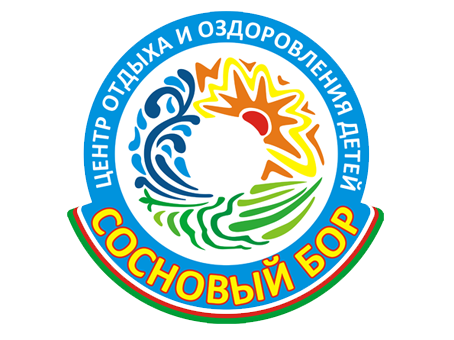 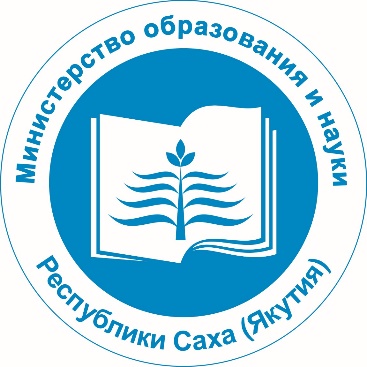 Лечебно-оздоровительные программы в условиях новой коронавирусной инфекции
Государственное автономное учреждение 
дополнительного образования Республики Саха (Якутия)
«Центр отдыха и оздоровления детей «Сосновый бор»
Тихонова Изабелла Семеновна, главный врач
О состоянии здоровья детей  7 - 18 лет
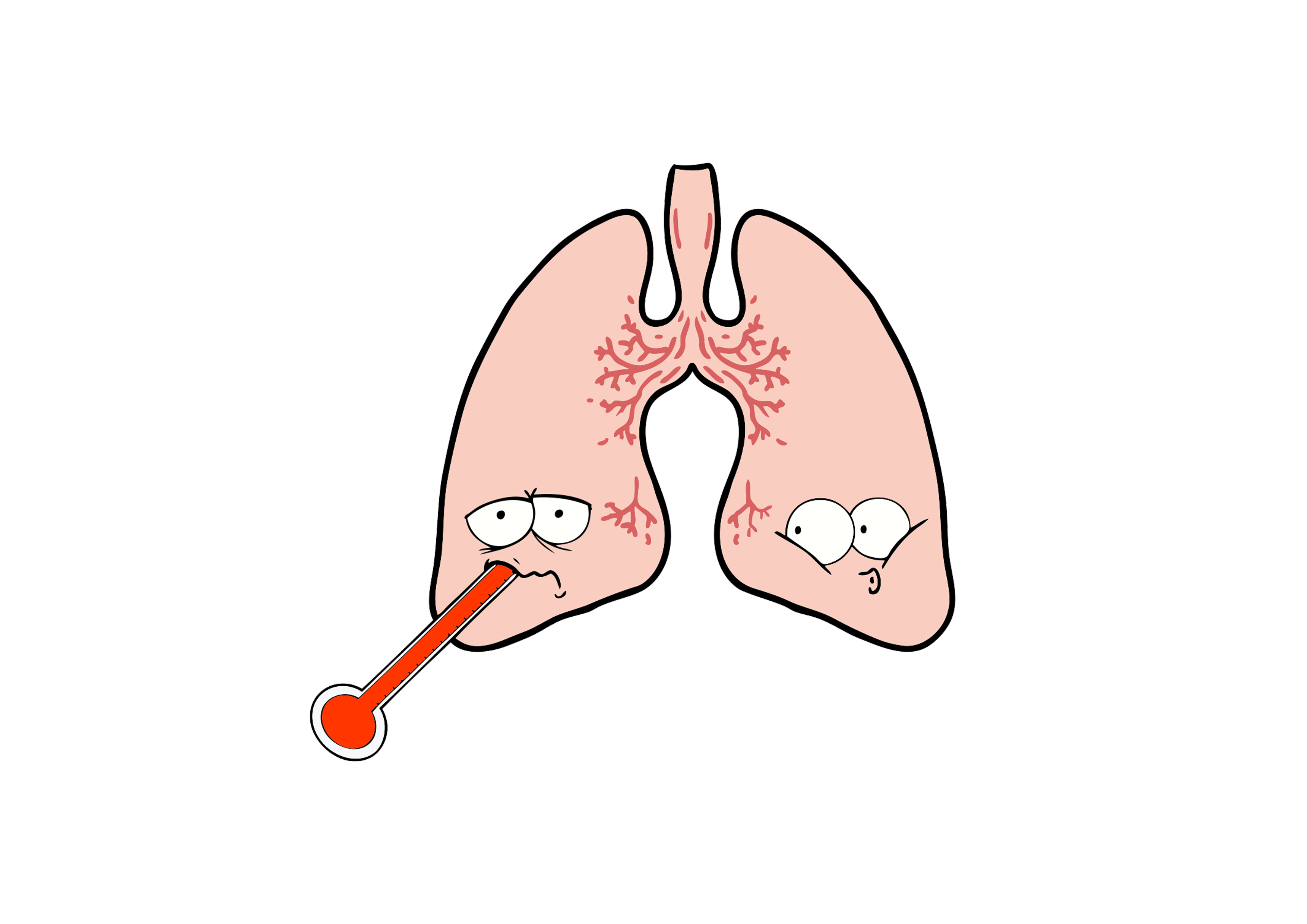 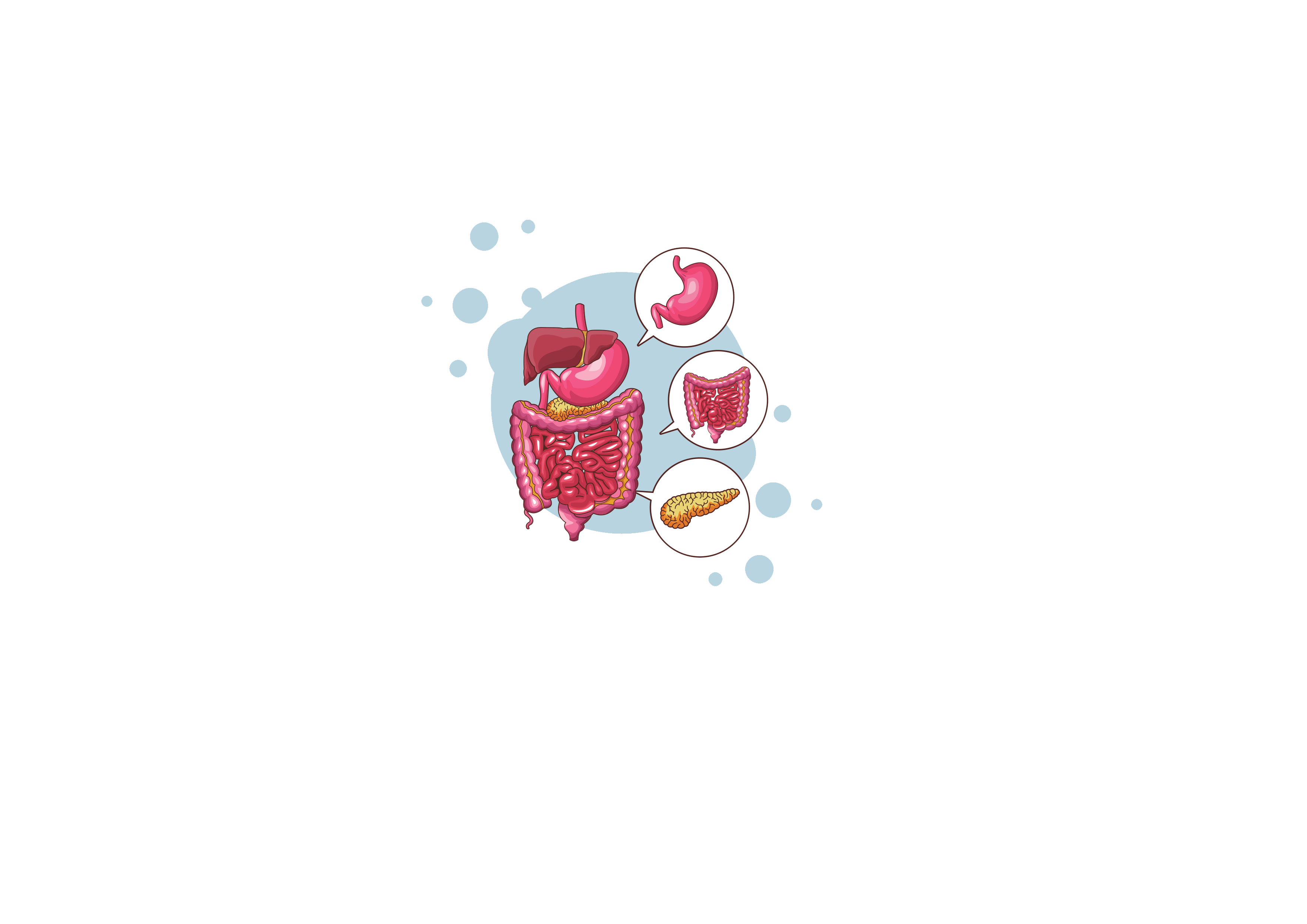 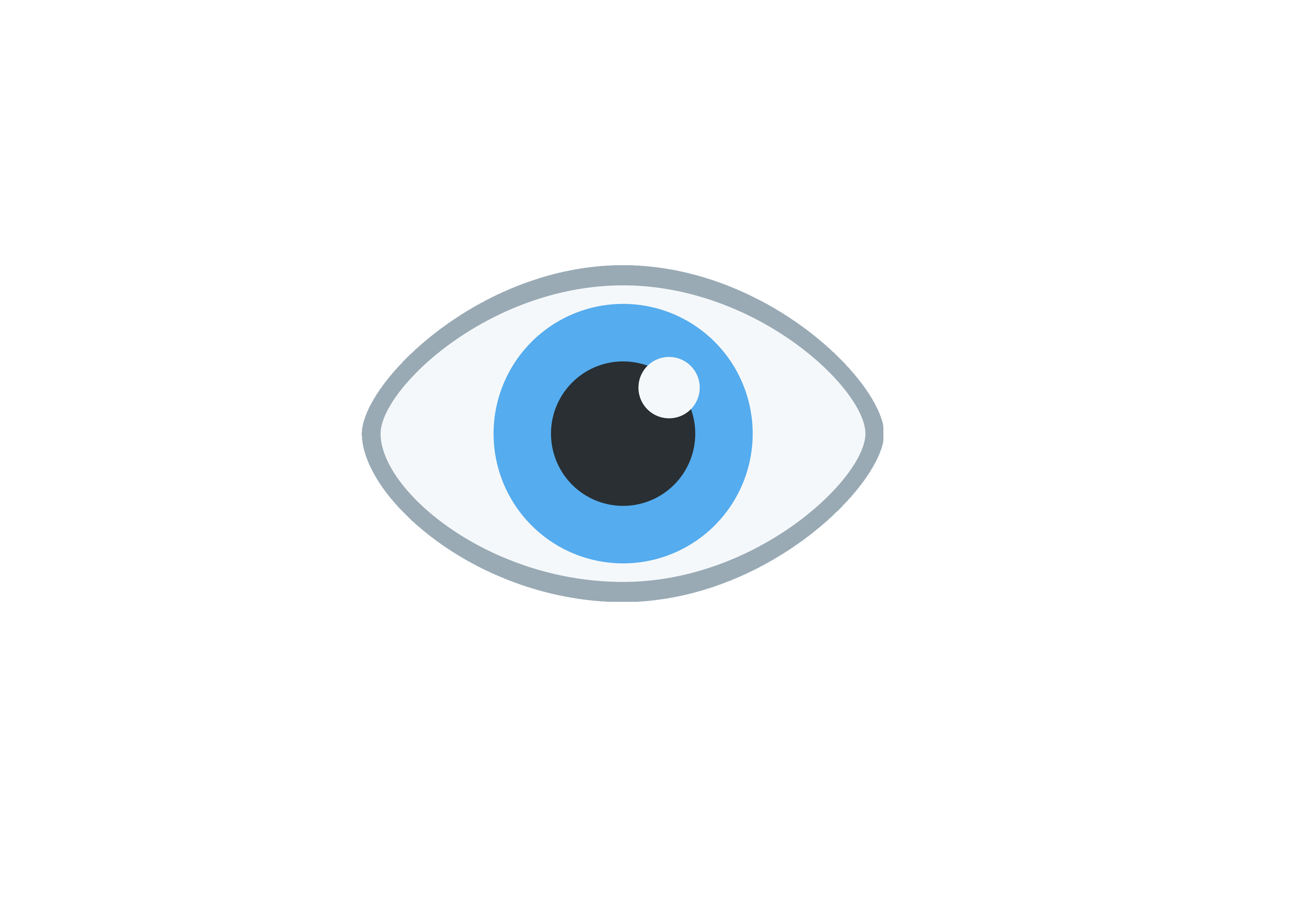 заболевания органов дыхания
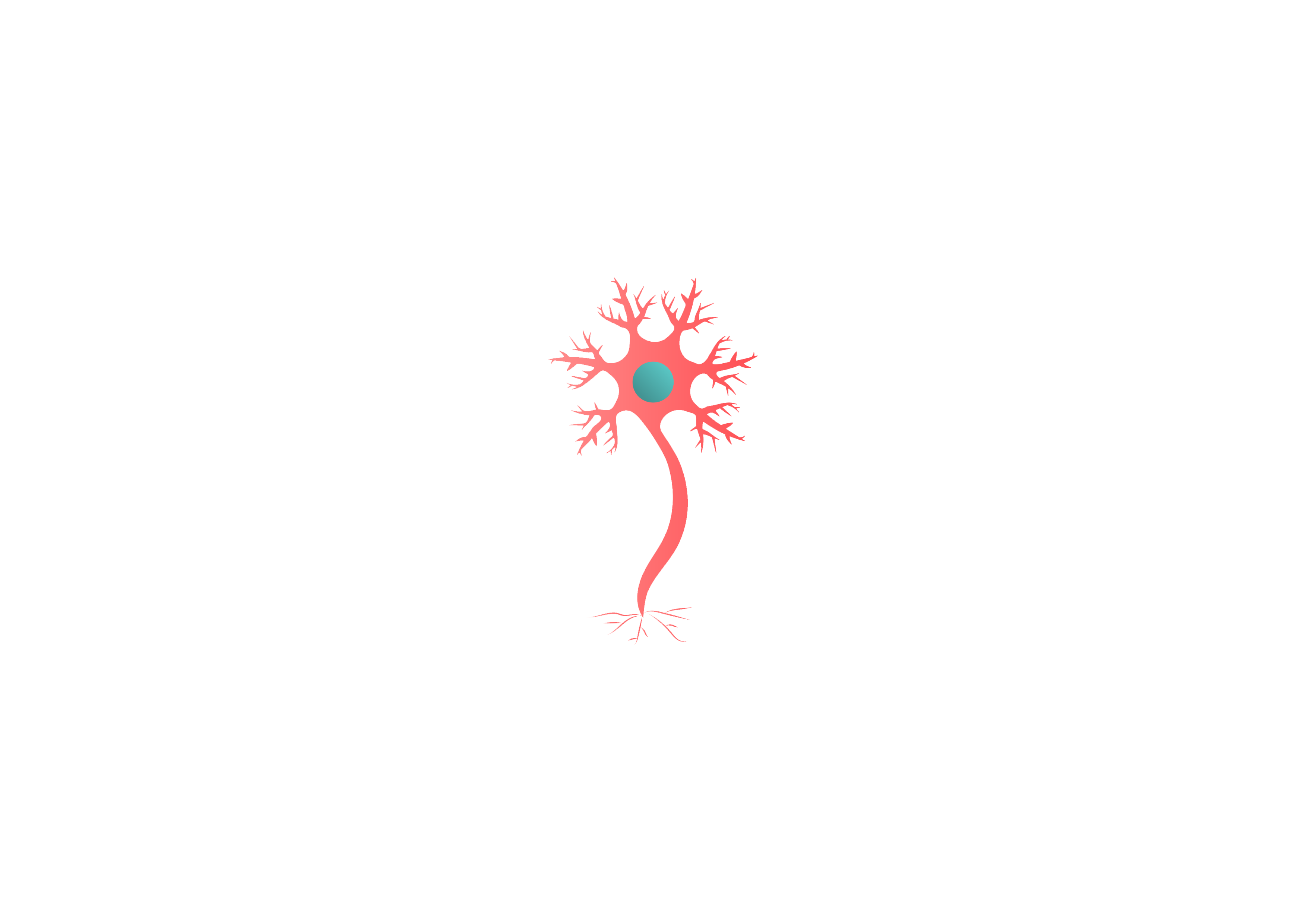 болезни глаза и придаточного аппарата
болезни кожи, органов пищеварения
болезни нервной системы, болезни эндокринной системы и обмена веществ
Оздоровление
педиатрия
диетология
Выраженный 
оздоровительный 
эффект - 91, 8%
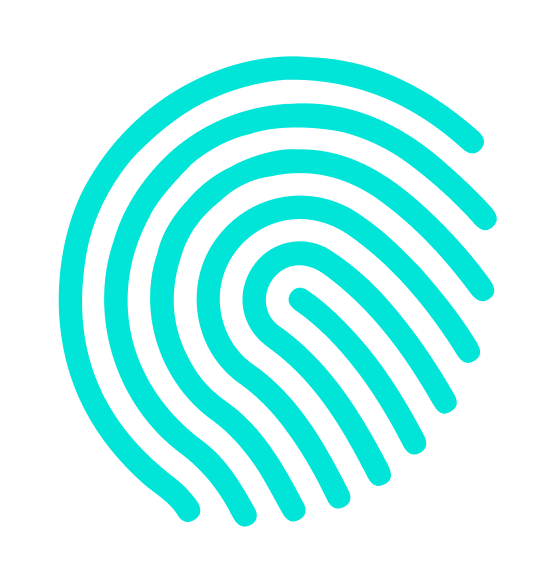 офтальмология
неврология
стоматология
психотерапия
терапия
физиотерапия
лечебная физкультура
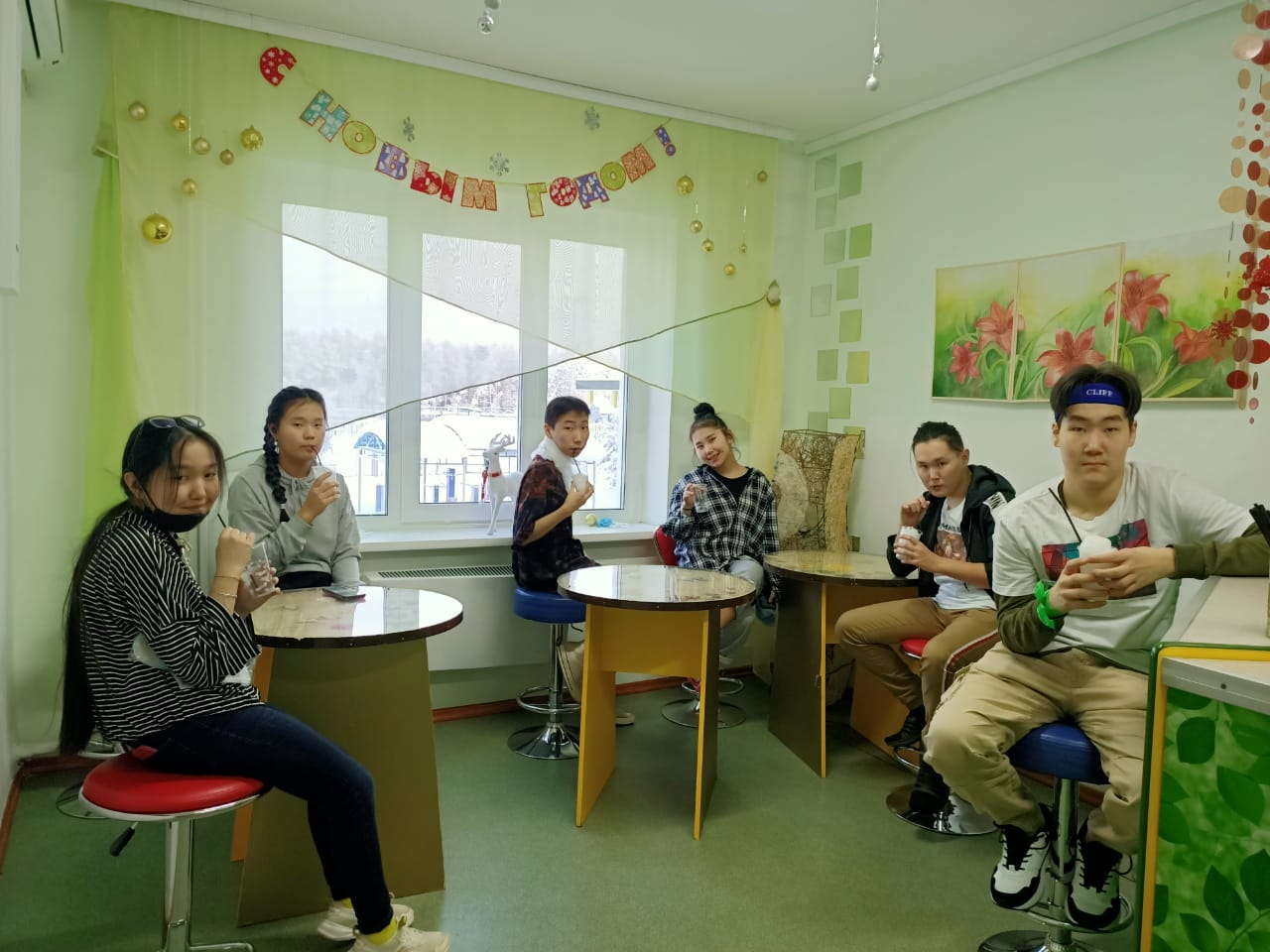 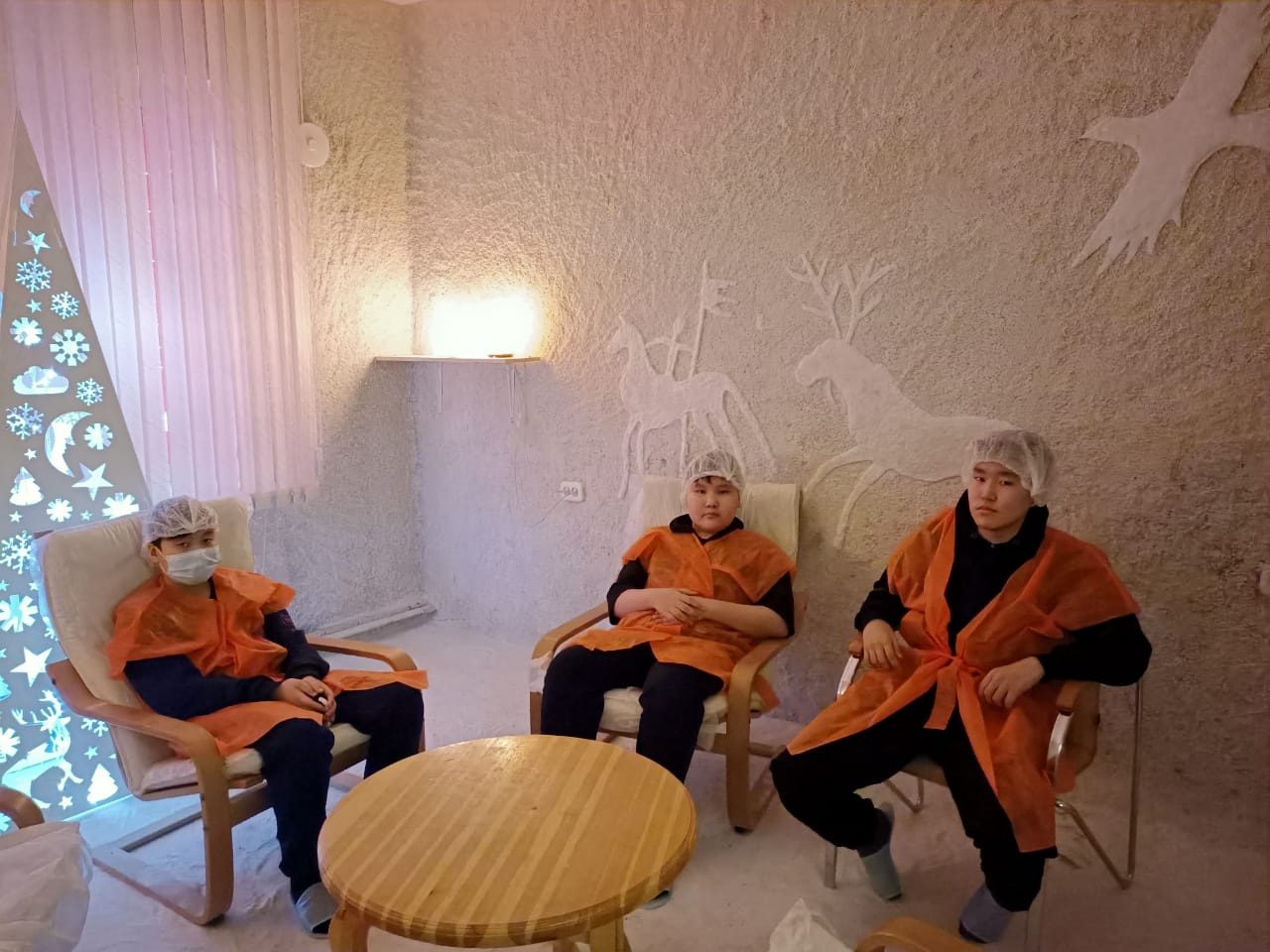 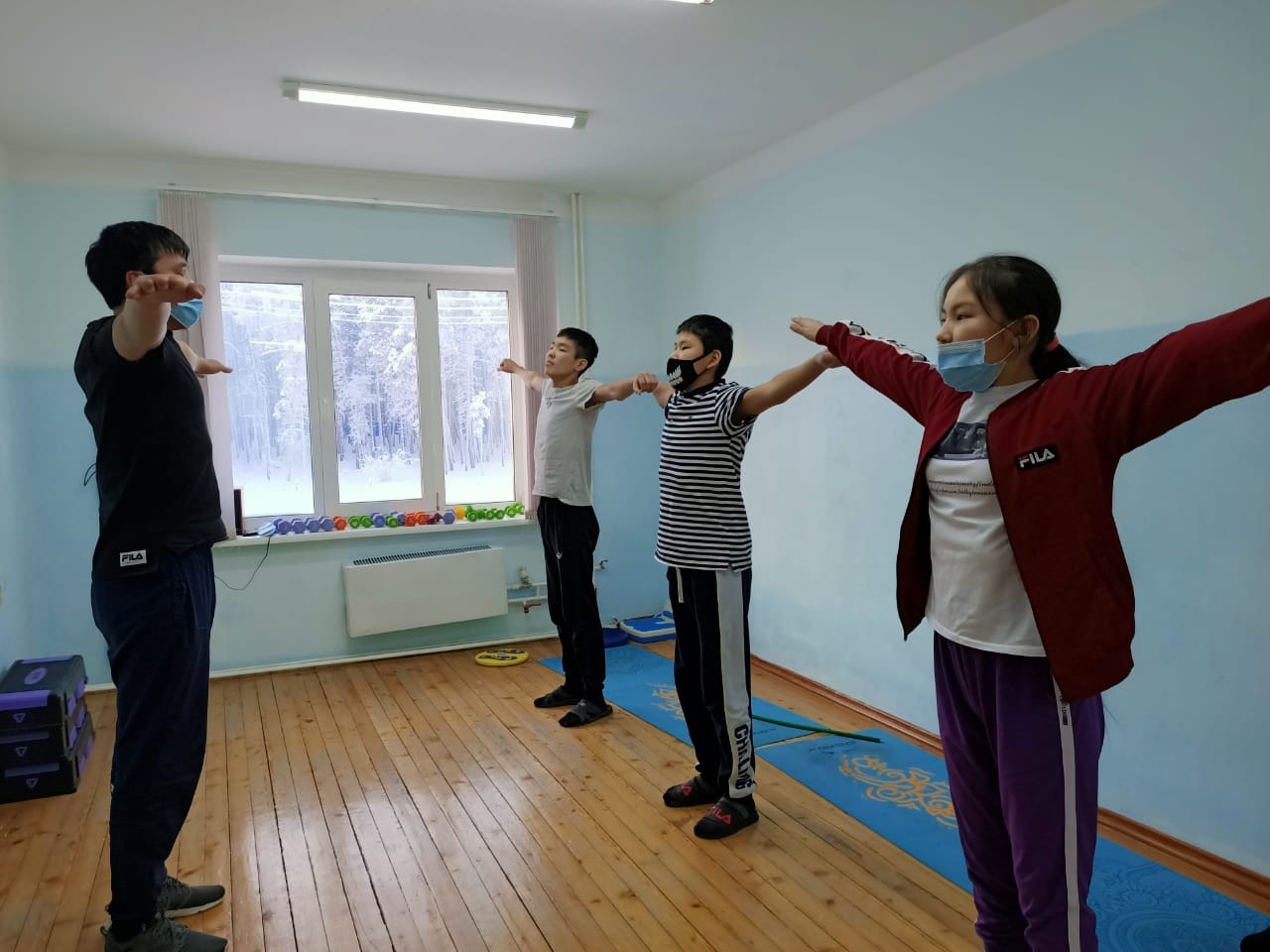 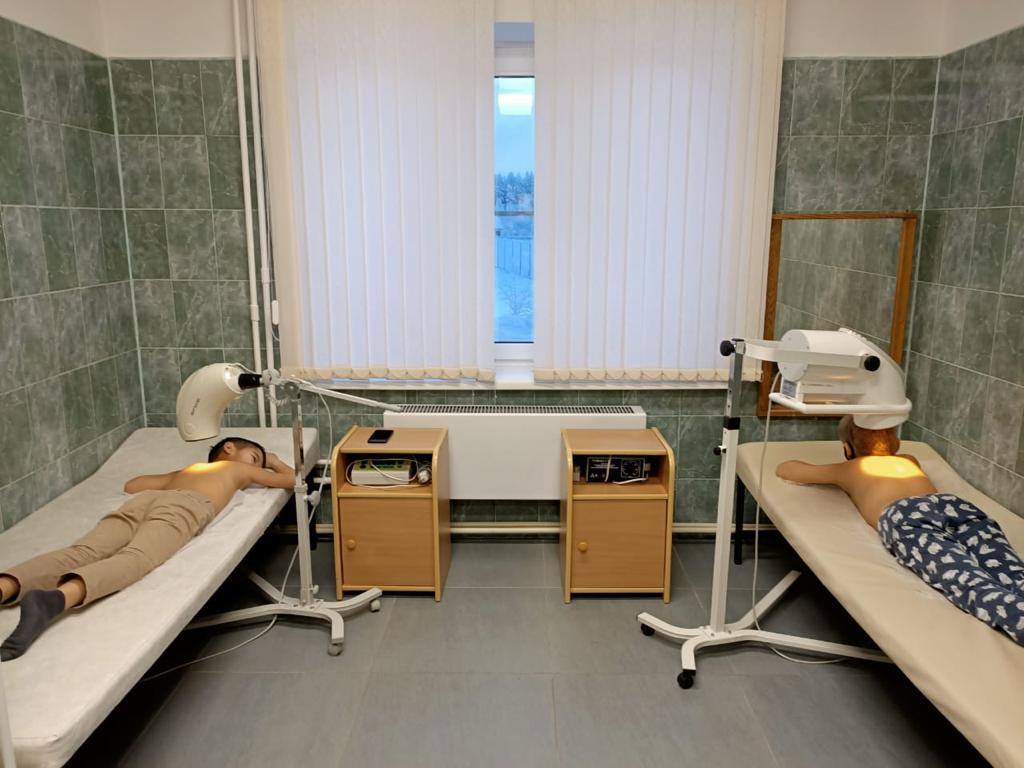 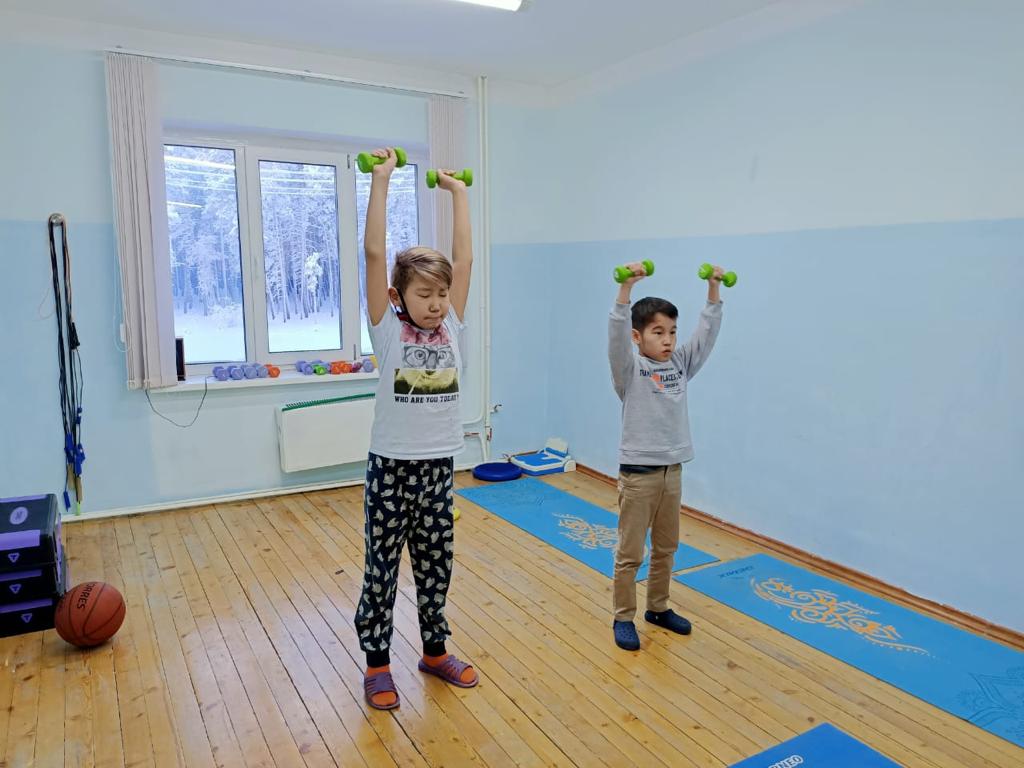 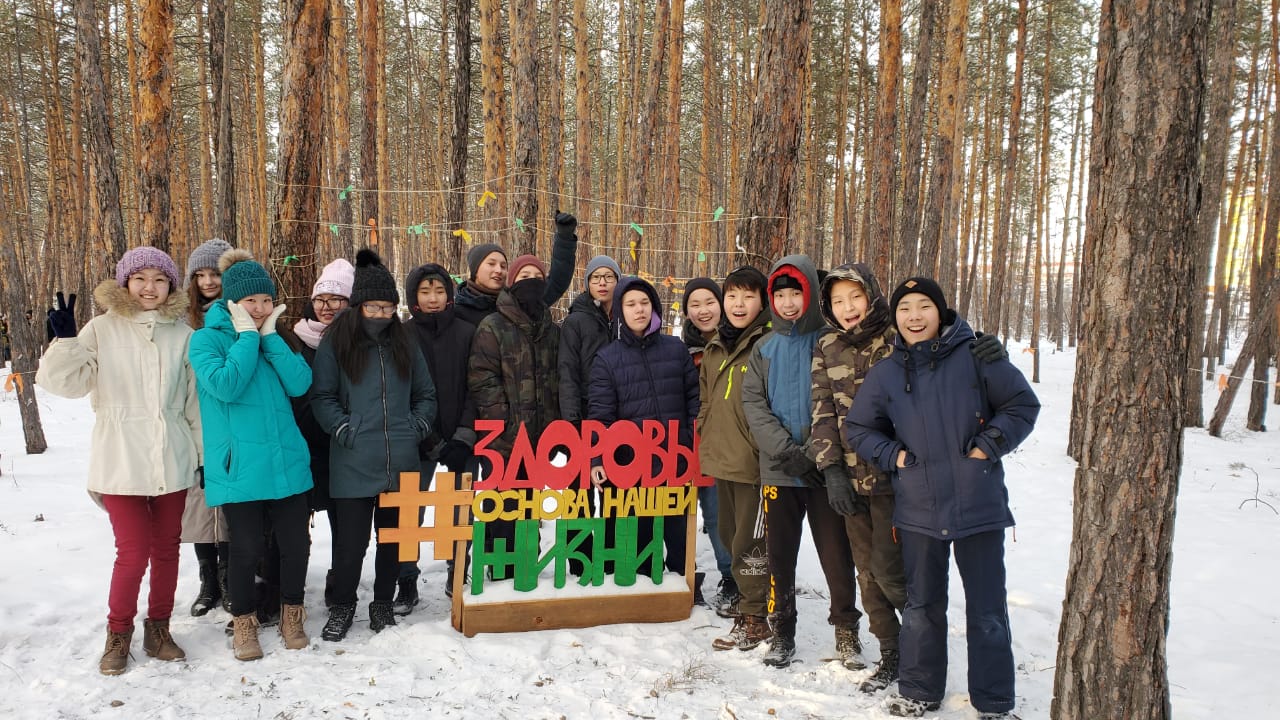 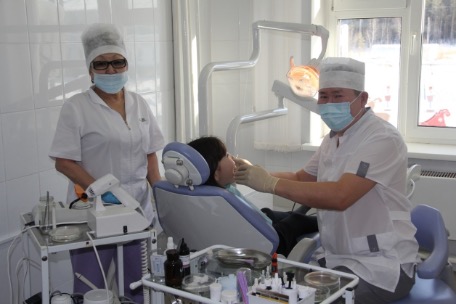 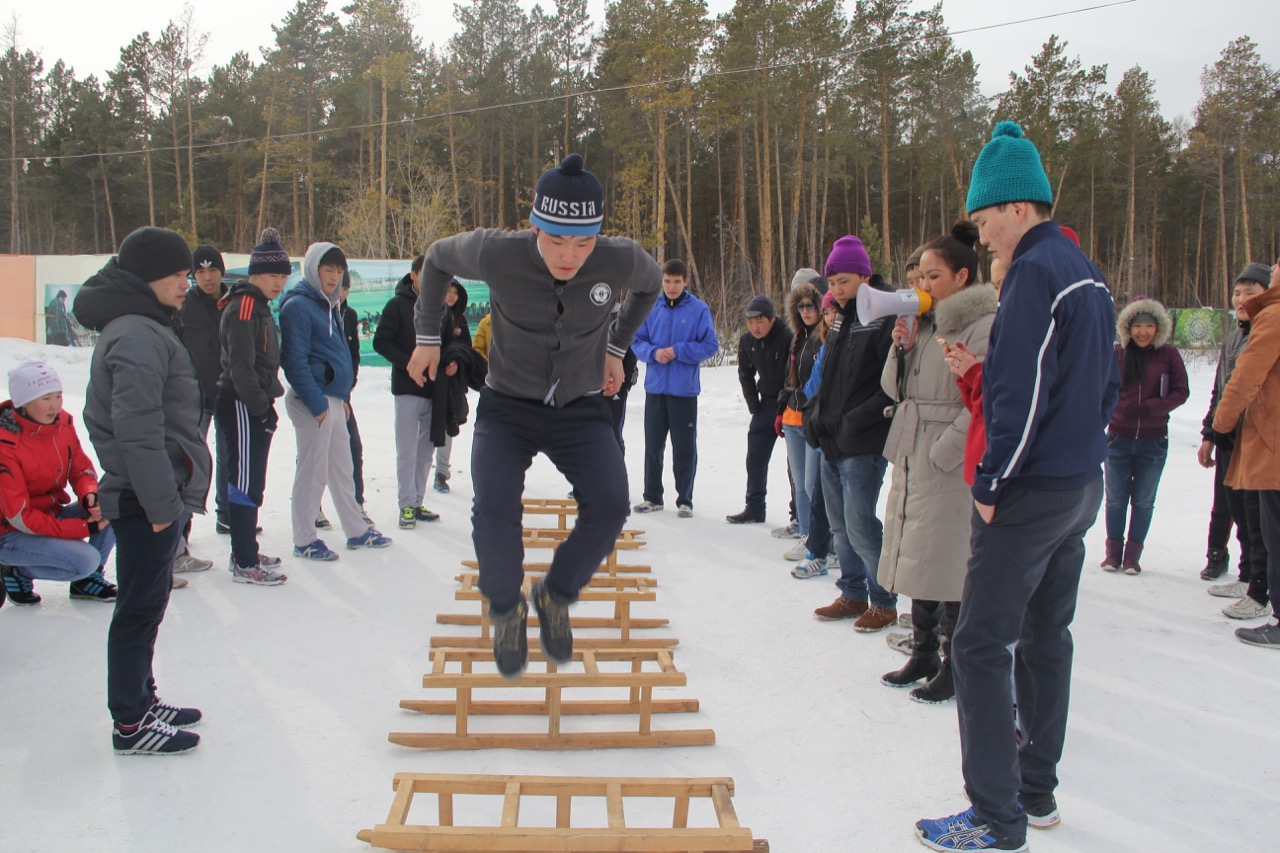 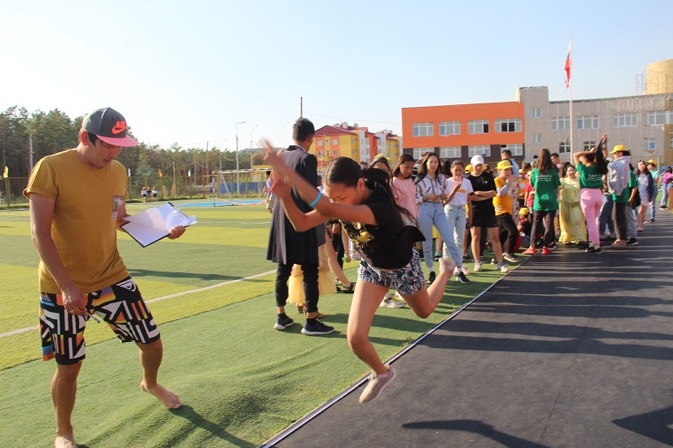 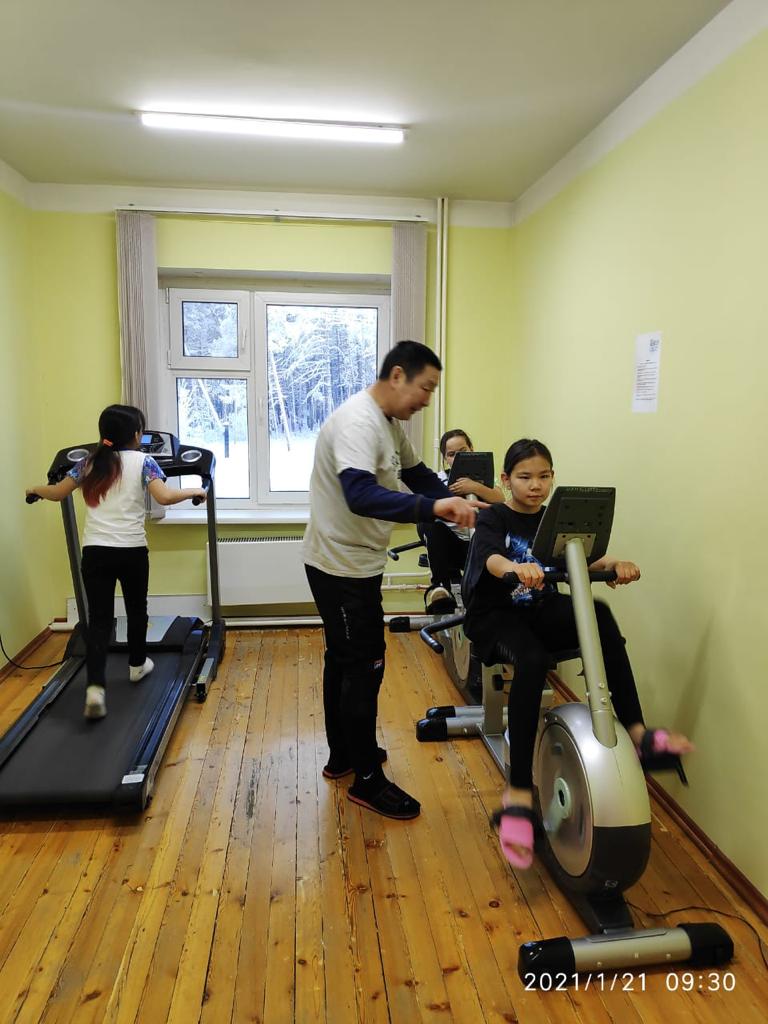 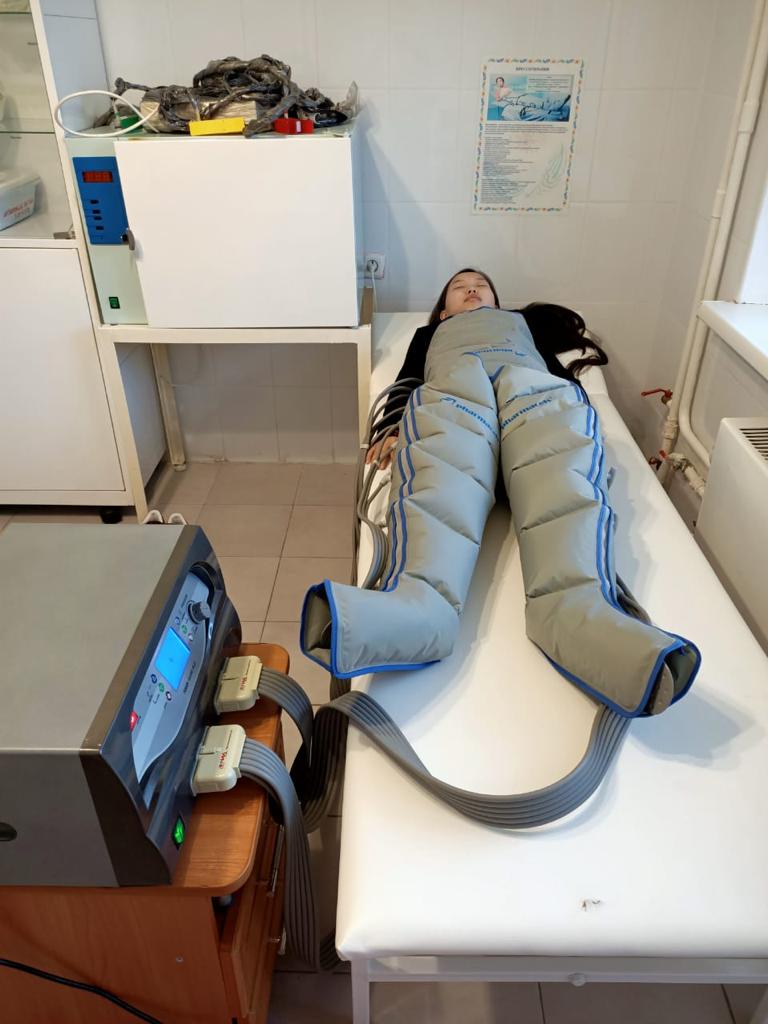 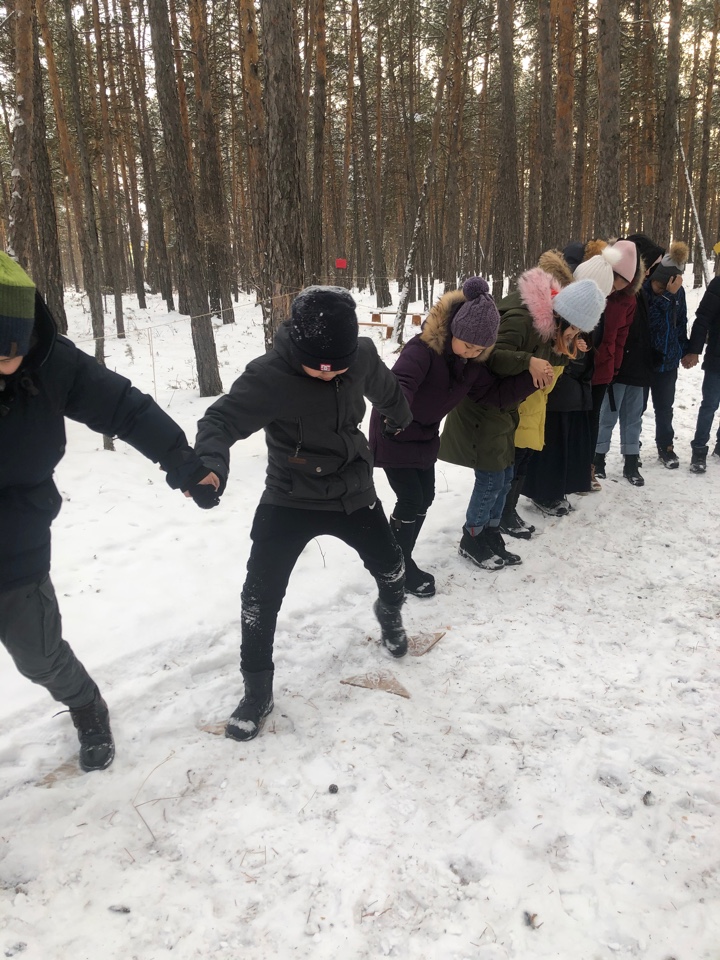 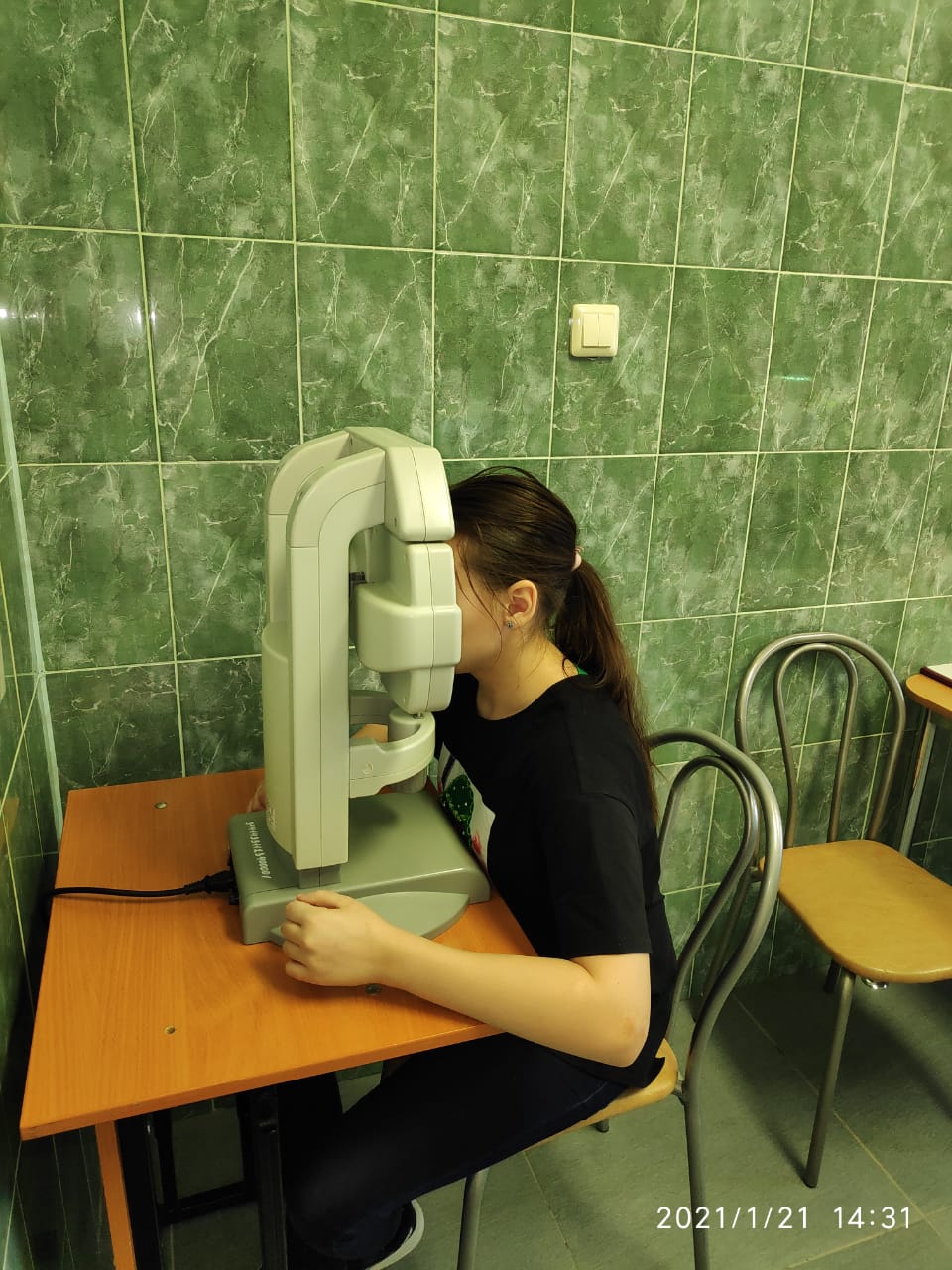 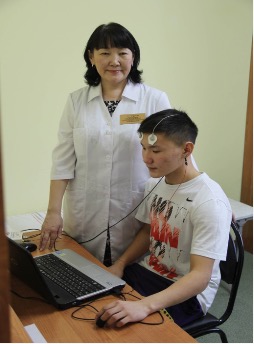 Оздоровительная программа для детей, перенесших COVID-19
Эффект оздоровления - 96,5%
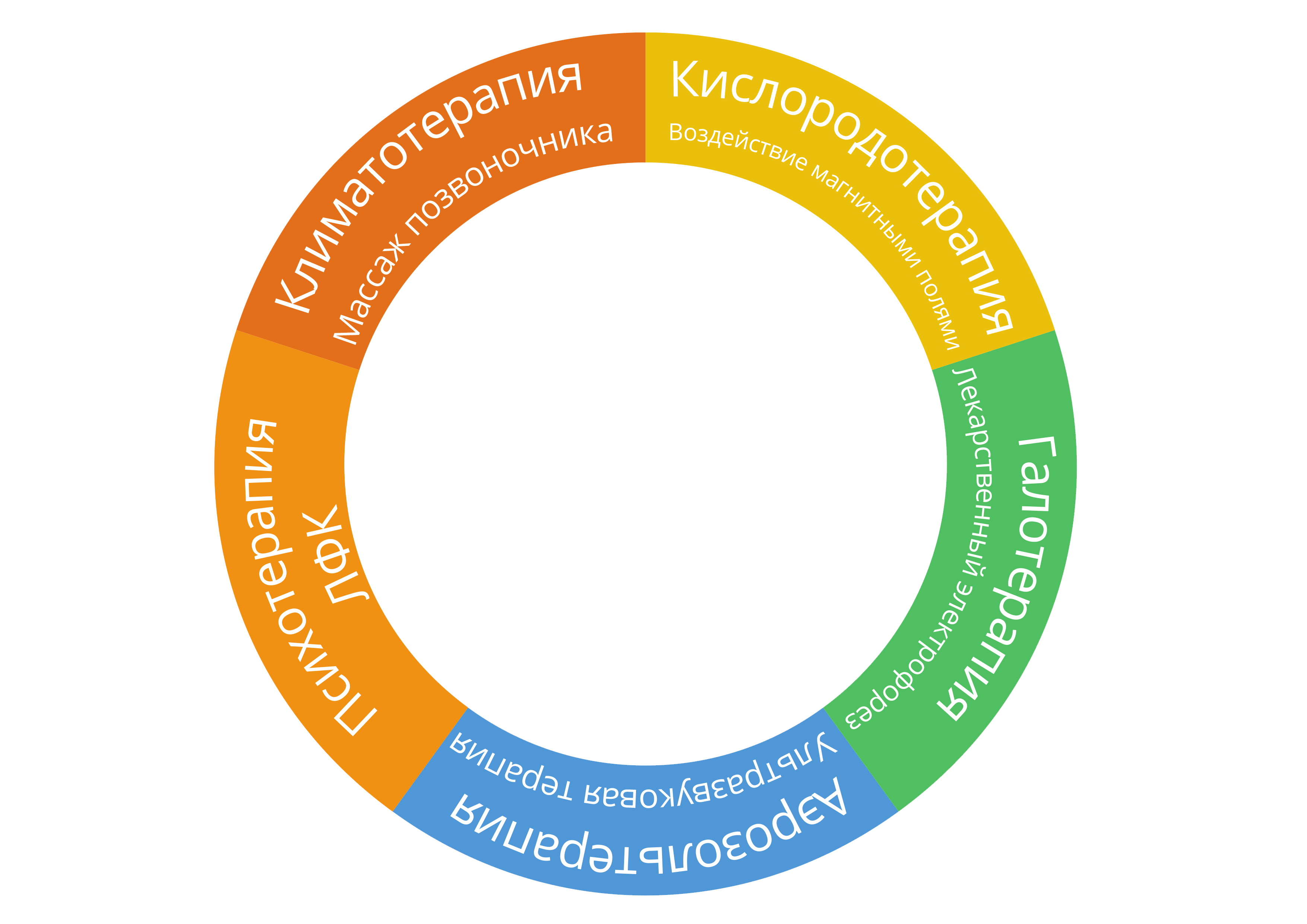 14 дней
Правильное сбалансированное питание
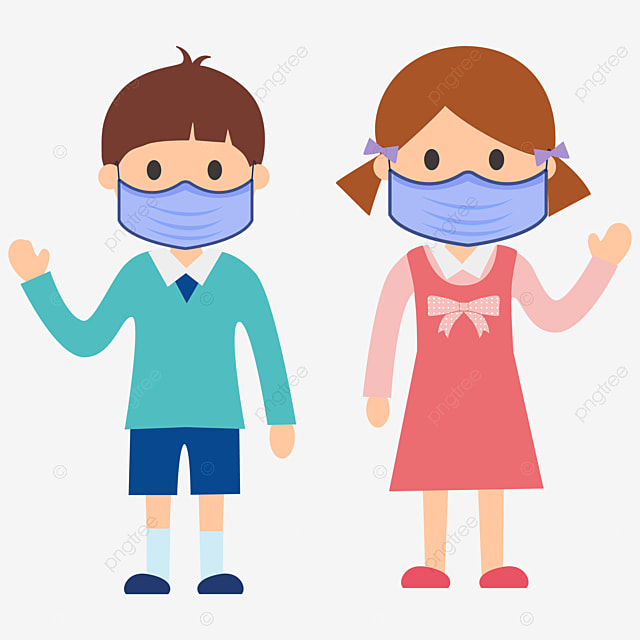 Климат хвойного леса
Дистанционные курсы дополнительного образования
Программа от вожатского отряда «Душа Севера»
Наши предложения
Внедрение школьной медицины для комплексного динамического наблюдения, 
профилактики здоровья детей
Разработка программ про профилактике и коррекции заболеваний 
детей и подростков в период дистанционного обучения
Разработка психологических программ для устранения социальных последствий COVID-19 у детей и подростков
Спасибо за внимание!